어머니의 기도
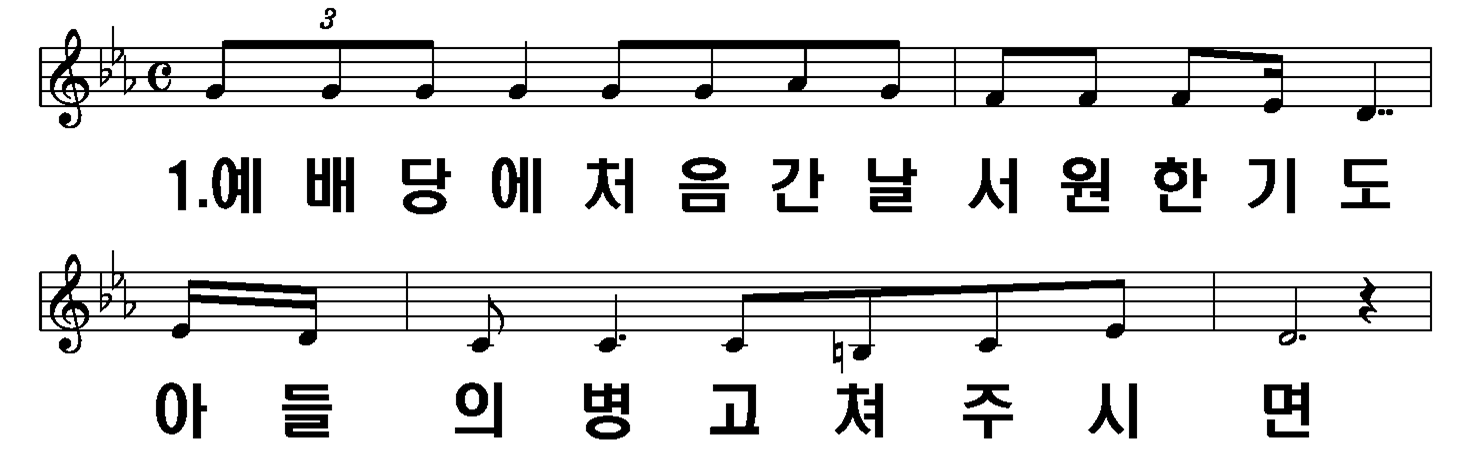 1/24
1절:1         2절:9         3절:17
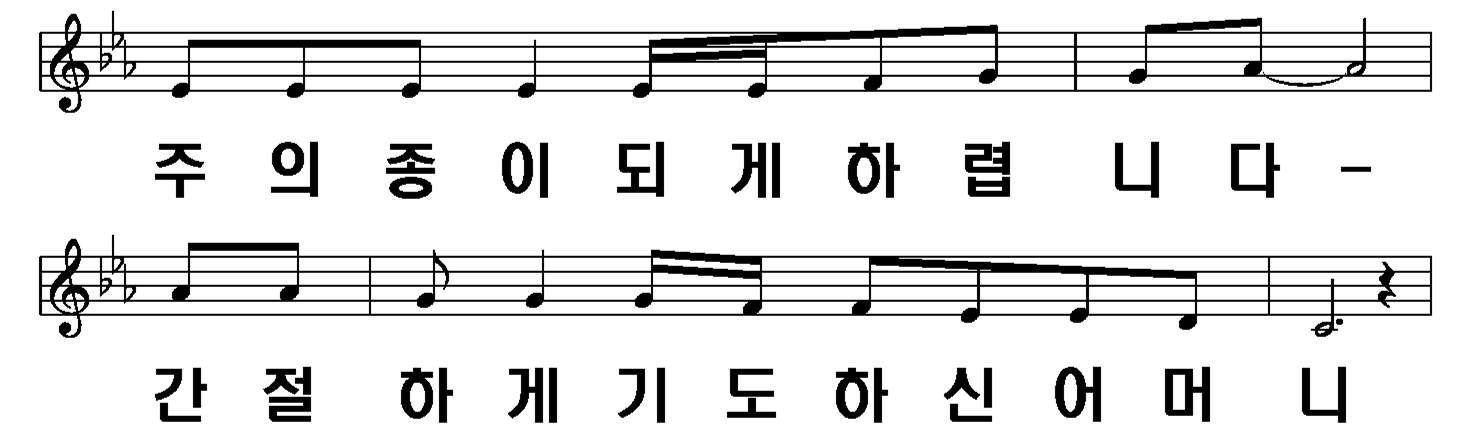 2/24
1절:1         2절:9         3절:17
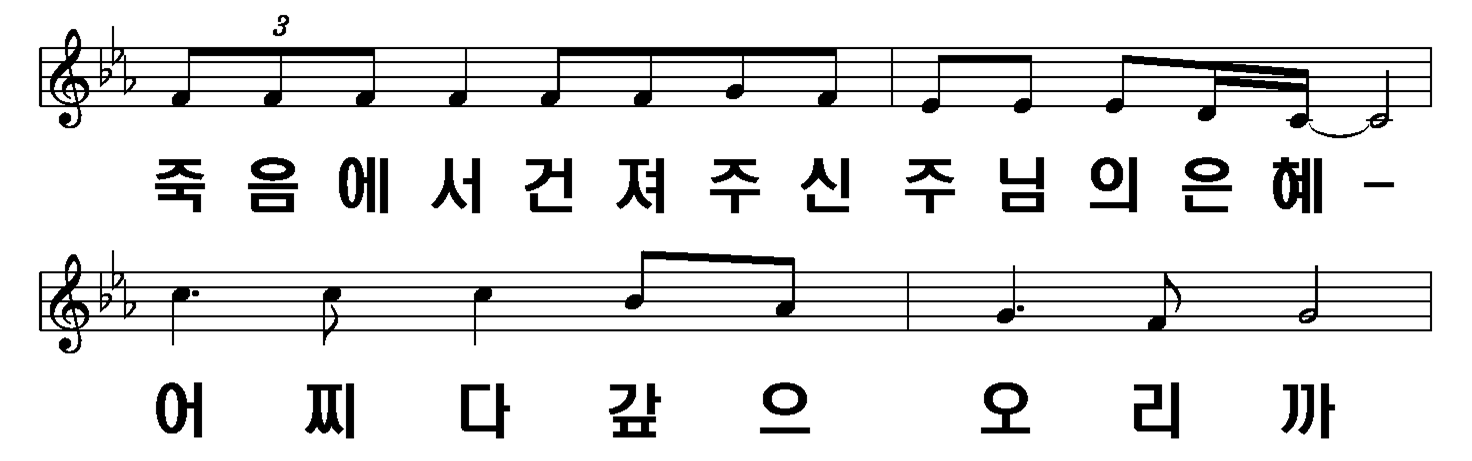 3/24
1절:1         2절:9         3절:17
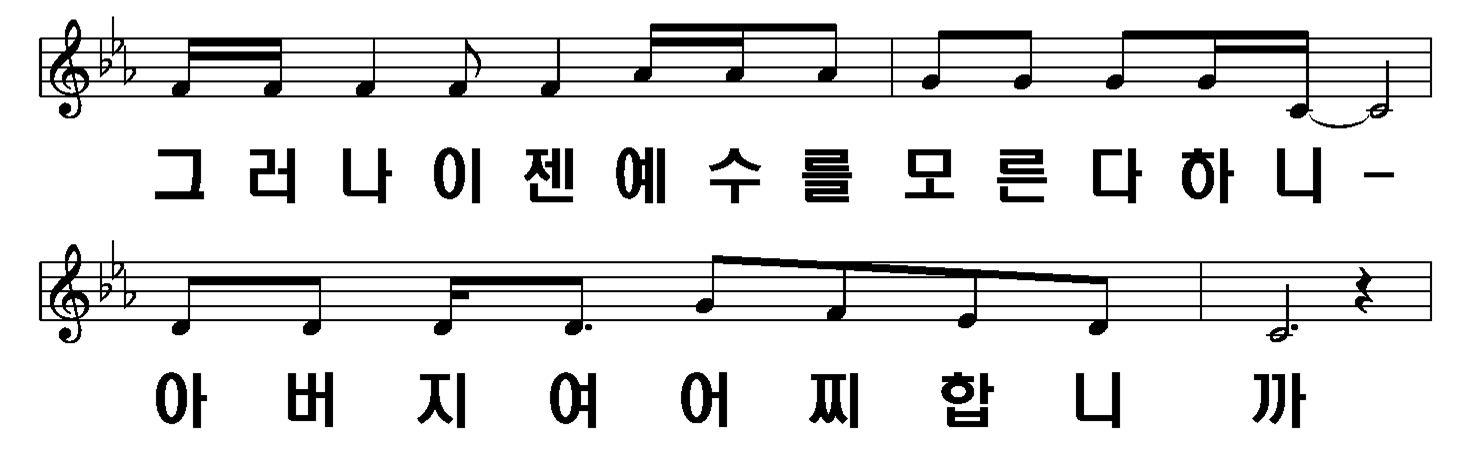 4/24
1절:1         2절:9         3절:17
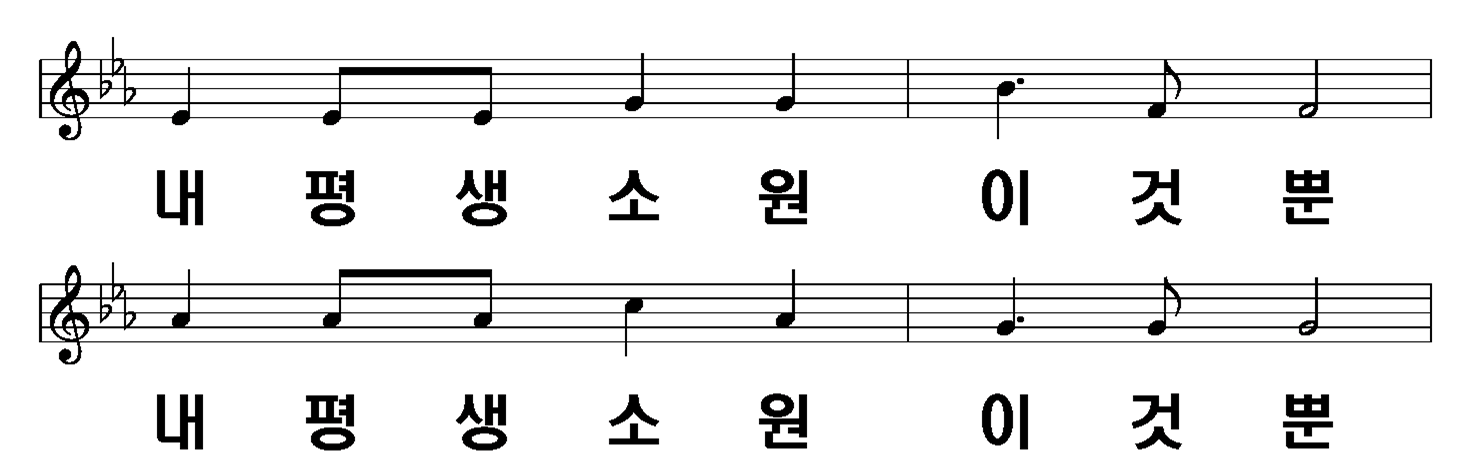 5/24
1절:1         2절:9         3절:17
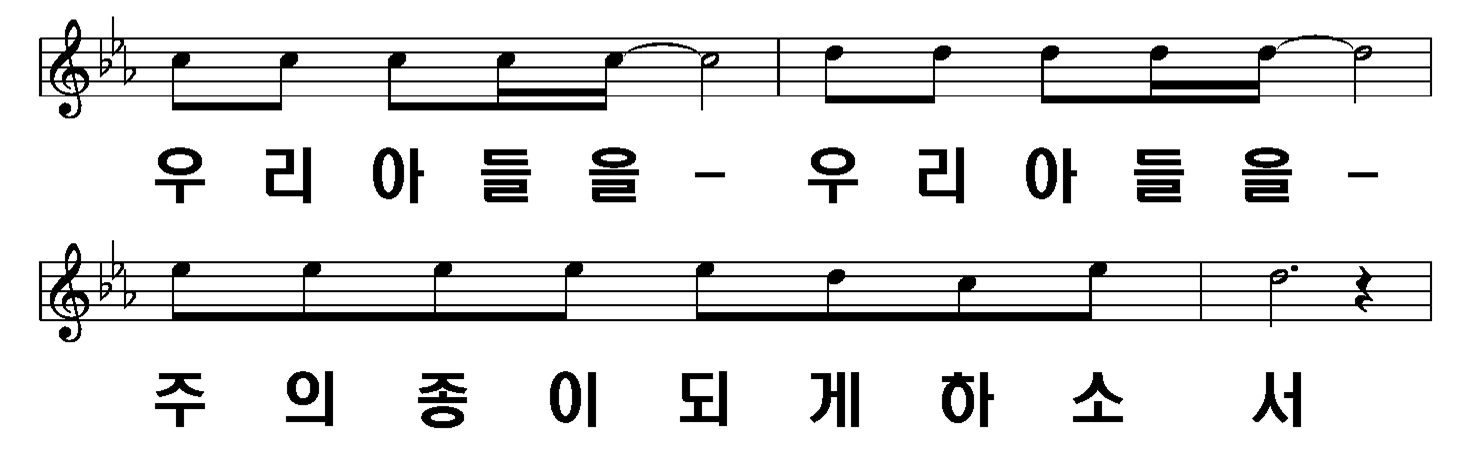 6/24
1절:1         2절:9         3절:17
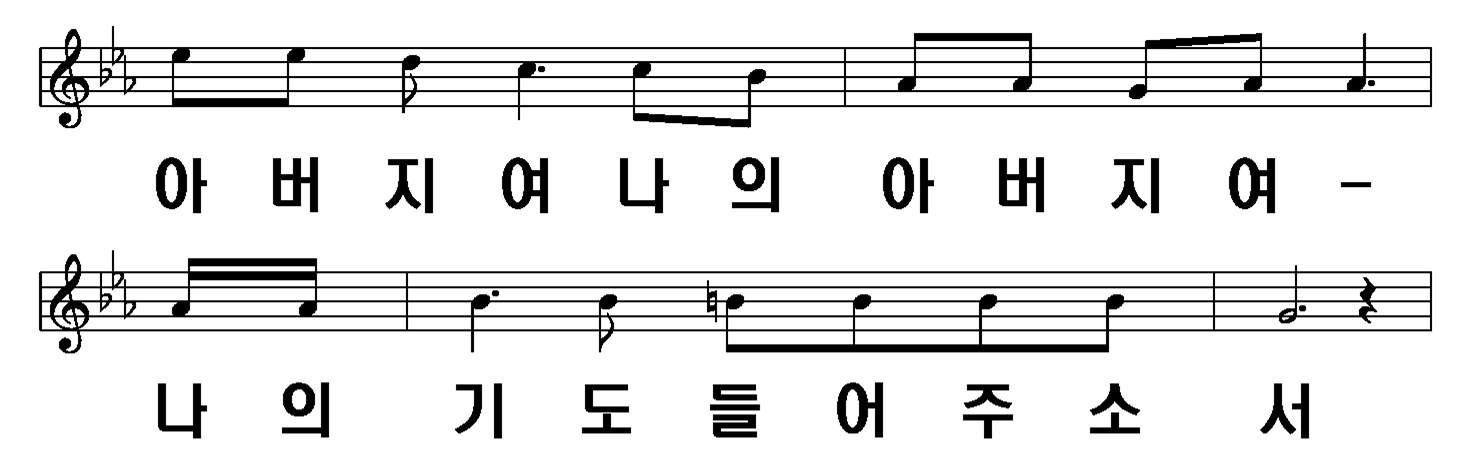 7/24
1절:1         2절:9         3절:17
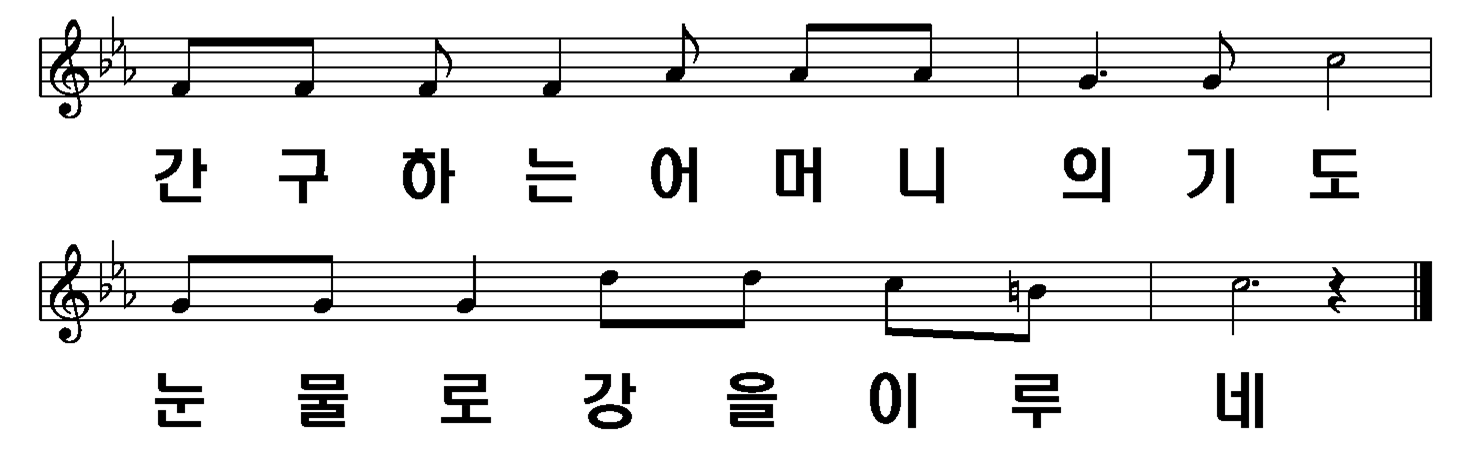 8/24
1절:1         2절:9         3절:17
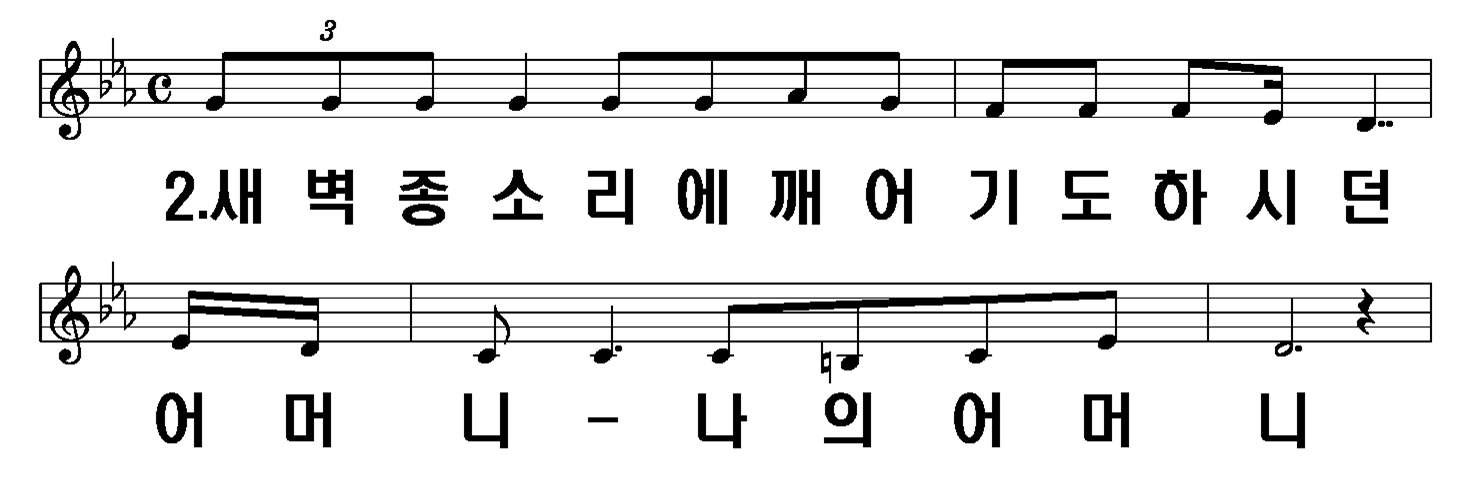 9/24
1절:1         2절:9         3절:17
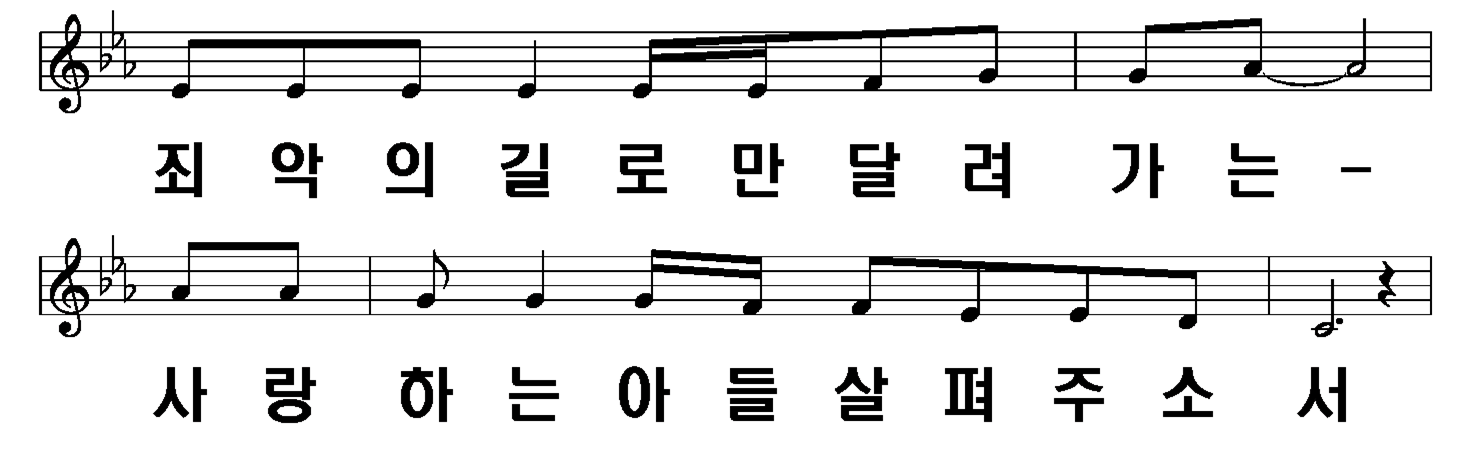 10/24
1절:1         2절:9         3절:17
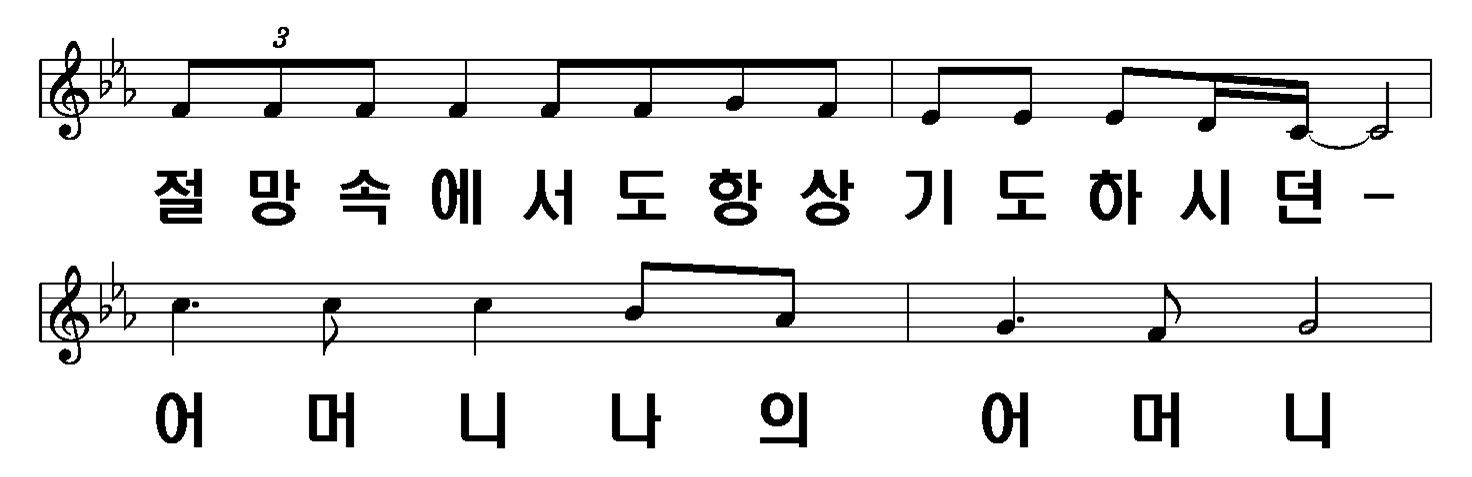 11/24
1절:1         2절:9         3절:17
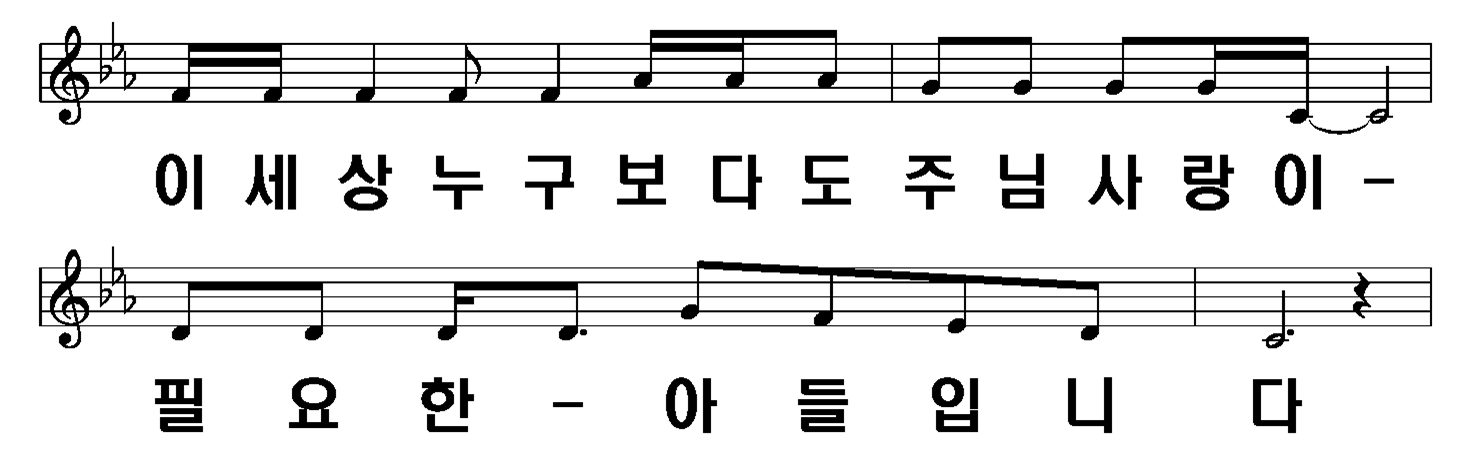 12/24
1절:1         2절:9         3절:17
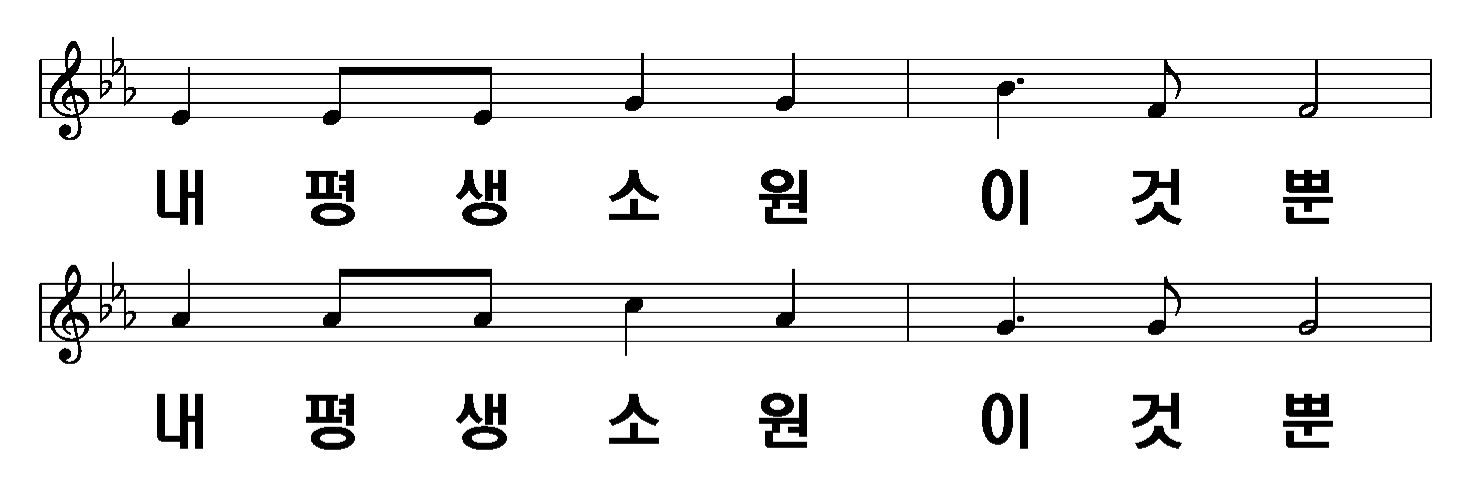 13/24
1절:1         2절:9         3절:17
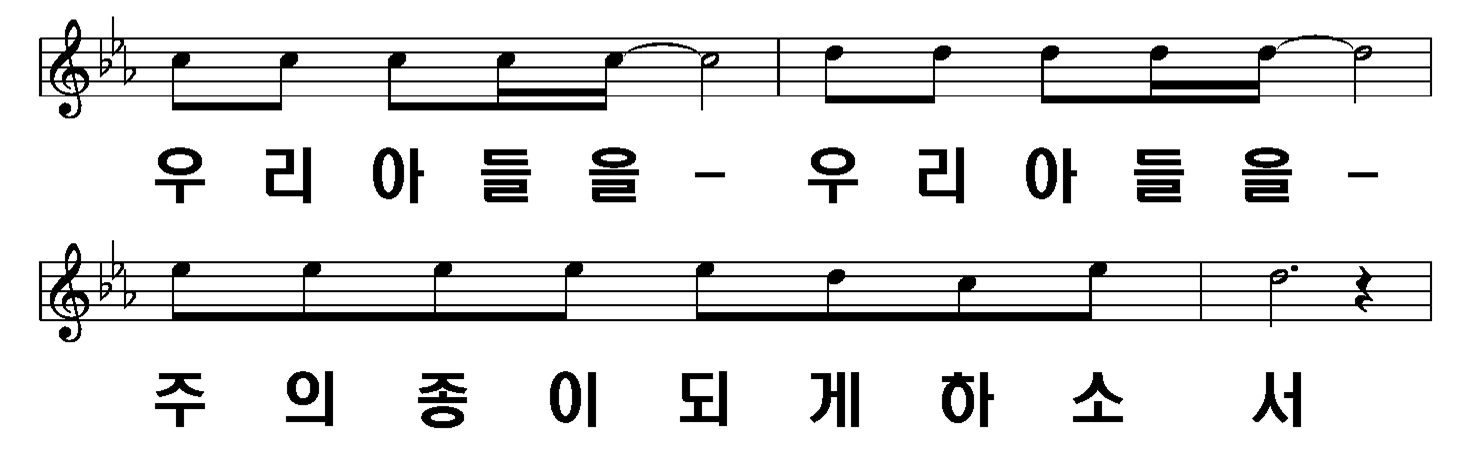 14/24
1절:1         2절:9         3절:17
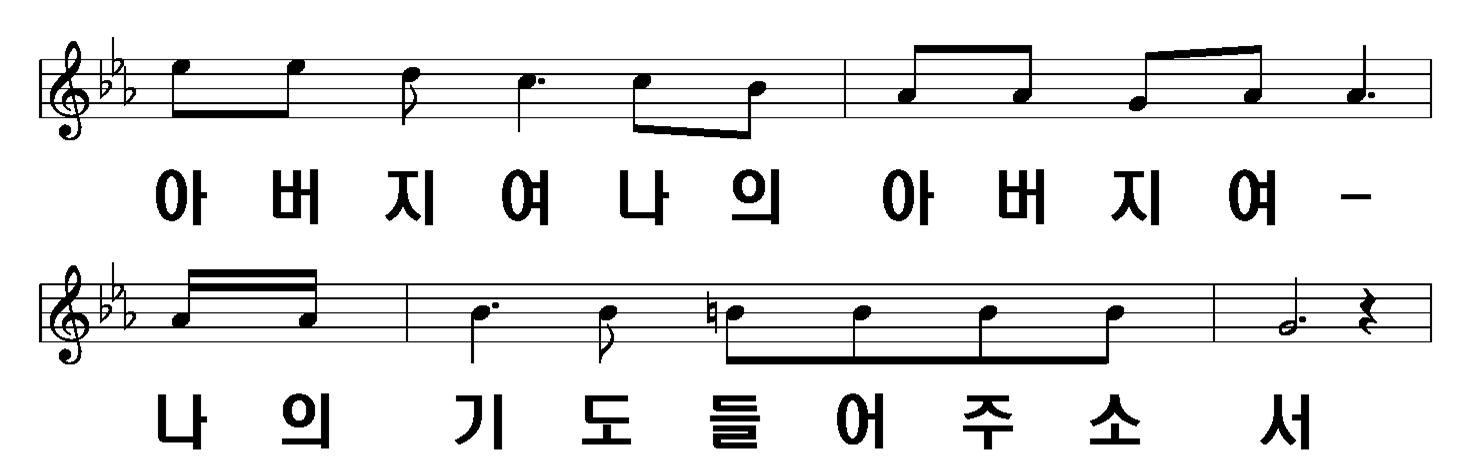 15/24
1절:1         2절:9         3절:17
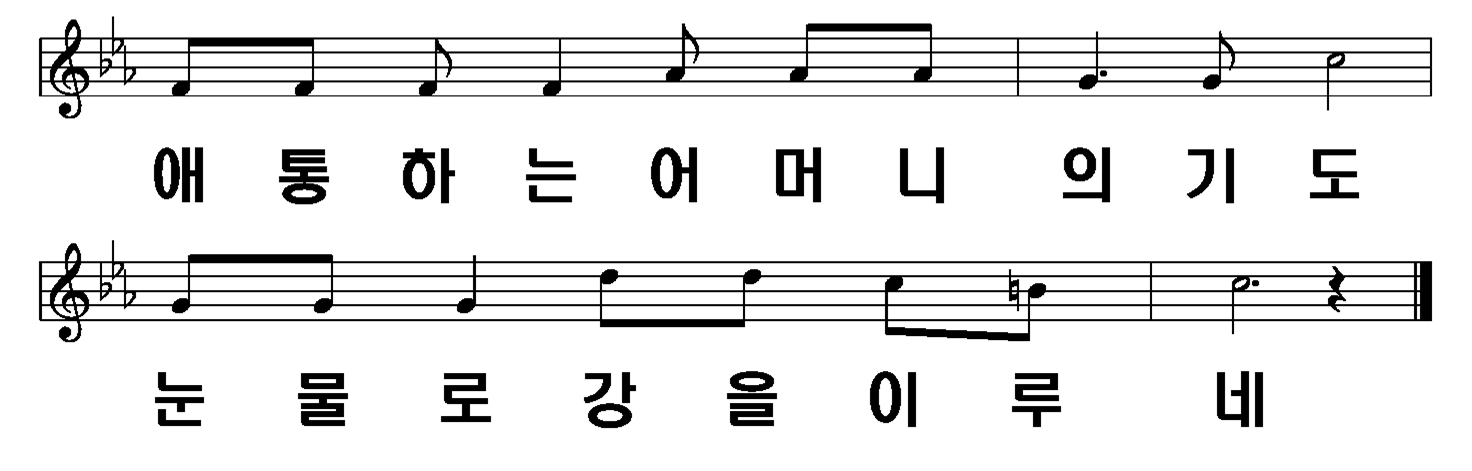 16/24
1절:1         2절:9         3절:17
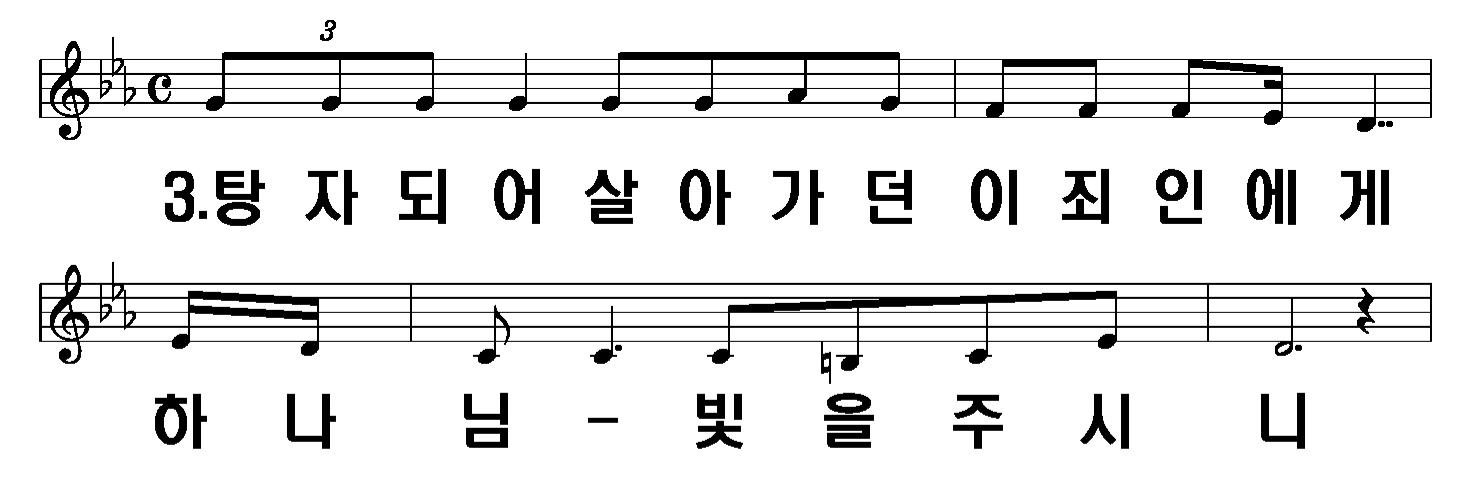 17/24
1절:1         2절:9         3절:17
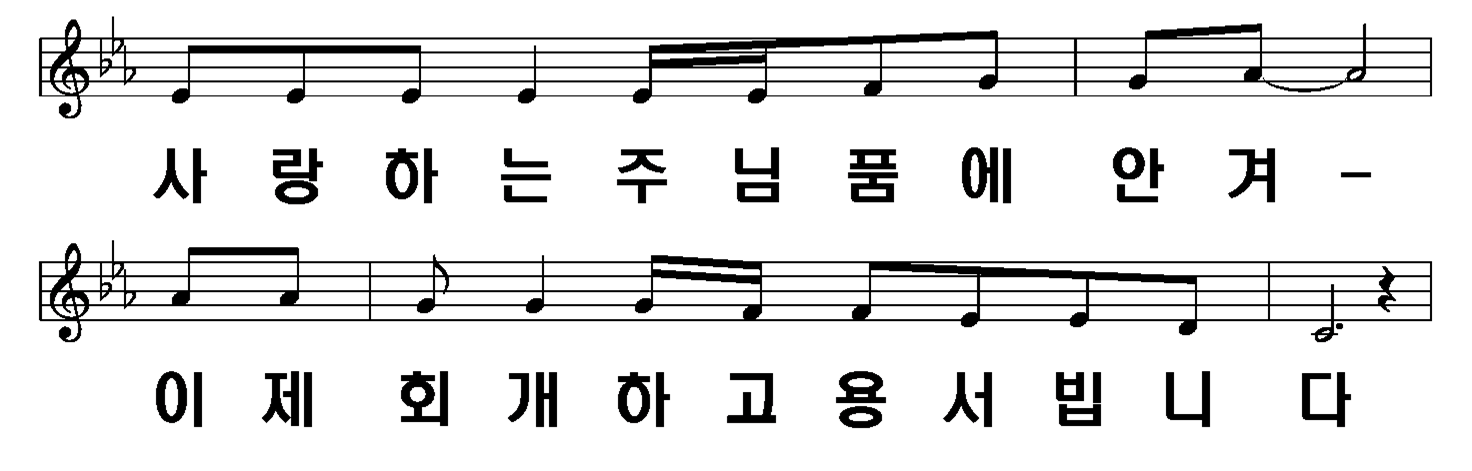 18/24
1절:1         2절:9         3절:17
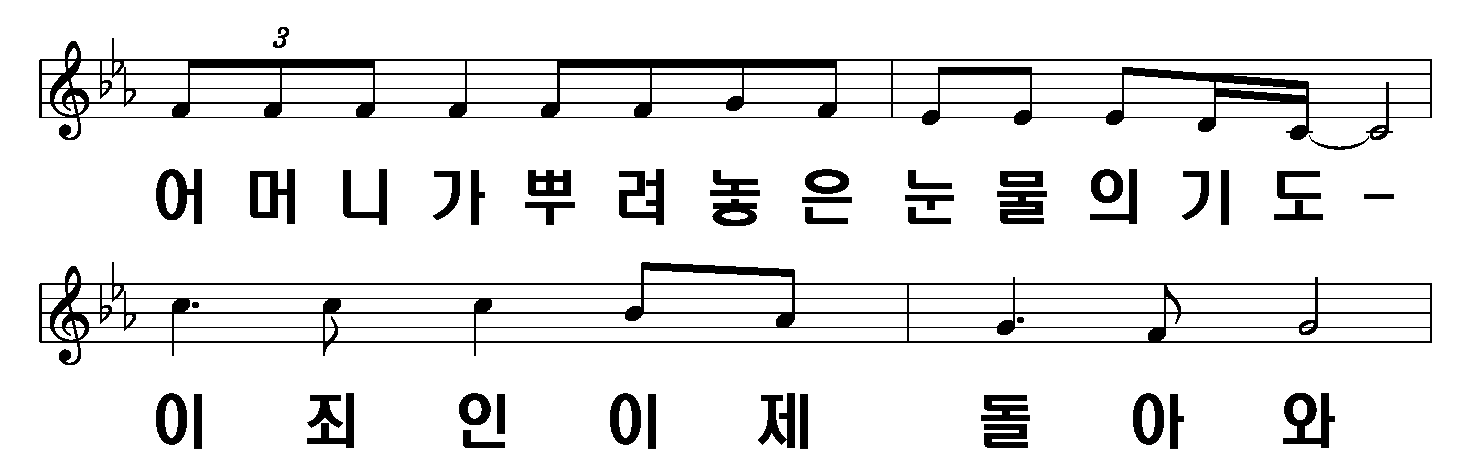 19/24
1절:1         2절:9         3절:17
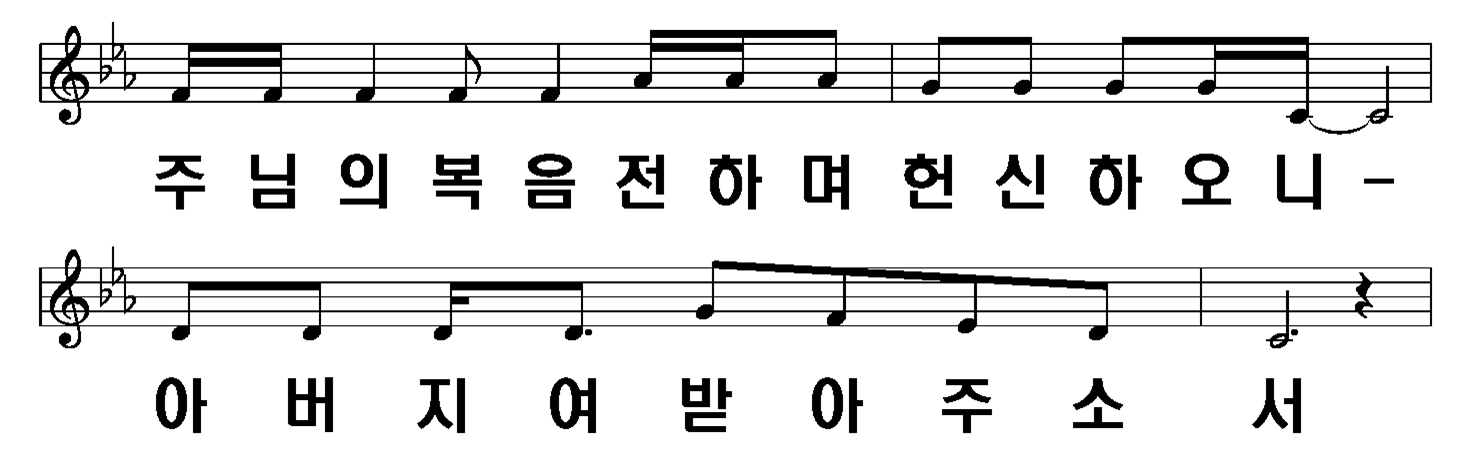 20/24
1절:1         2절:9         3절:17
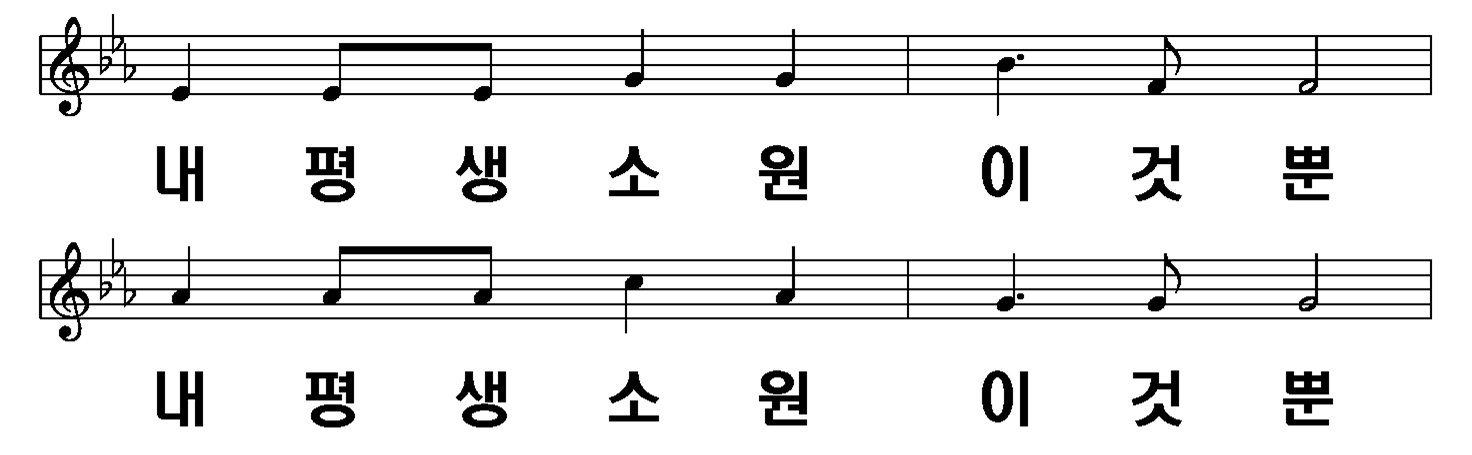 21/24
1절:1         2절:9         3절:17
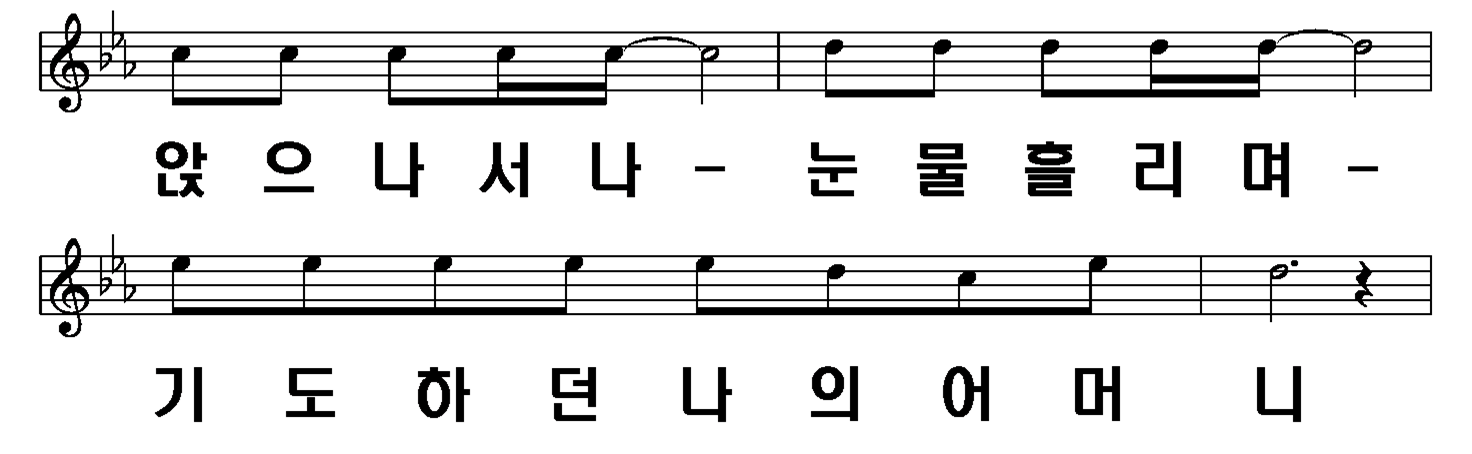 22/24
1절:1         2절:9         3절:17
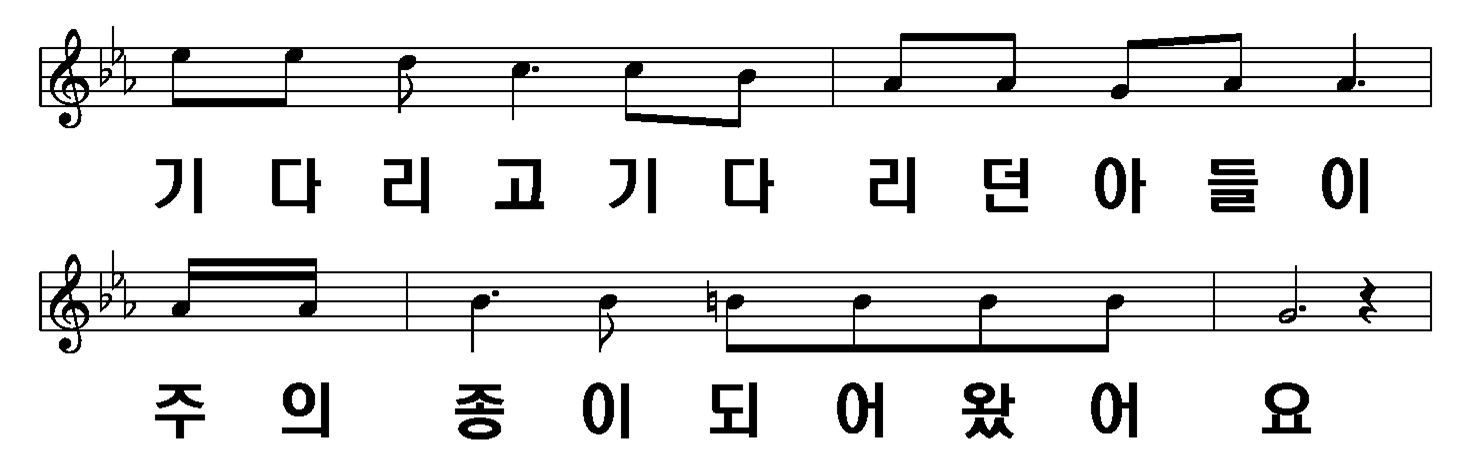 23/24
1절:1         2절:9         3절:17
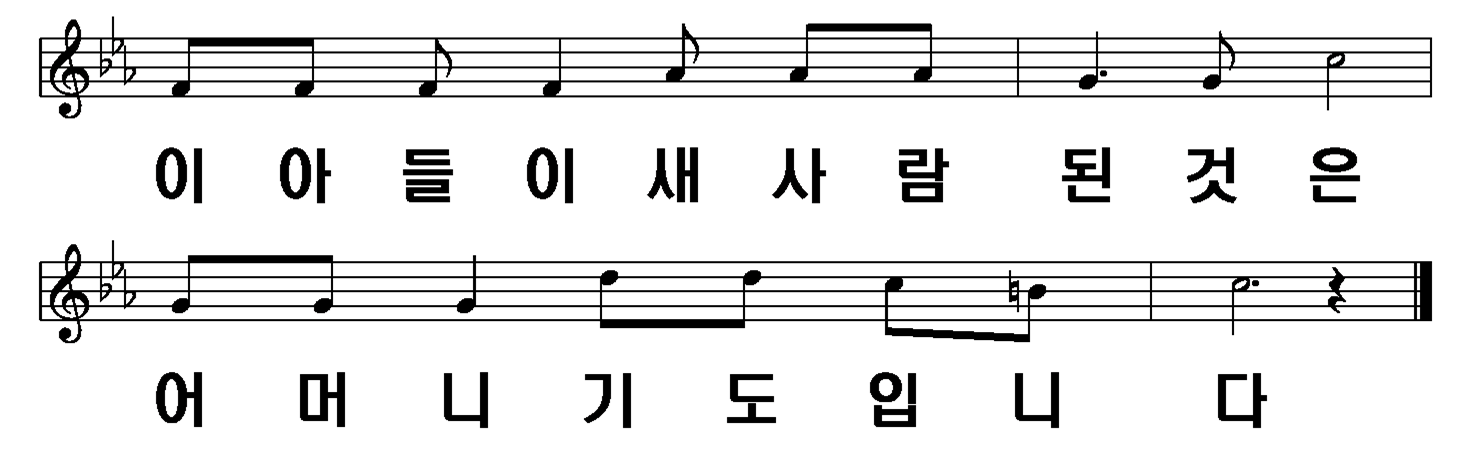 24/24
1절:1         2절:9         3절:17